T.C. ORMAN VE SU İŞLERİ BAKANLIĞI
Göl Su Kütlelerinde Ötrofikasyon Değerlendirmesi
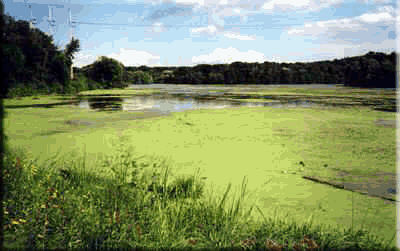 SU YÖNETİMİ GENEL MÜDÜRLÜĞÜSu Kalitesi Yönetimi Dairesi Başkanlığı

Aralık, 2015
Ankara
Sunum İçeriği
Türkiye’de Havza Bazında Hassas Alanların ve Su Kalitesi Hedeflerinin Belirlenmesi Projesi
Projenin Maksadı
Proje Sonuçları
Ötrofikasyon Parametreleri
Nihai Değerlendirme Tablosu
TÜRKİYE’DE HAVZA BAZINDA HASSAS ALANLARIN VE SU KALİTESİ HEDEFLERİNİN BELİRLENMESİ PROJESİ
Projenin Maksadı: 
     Türkiye’deki 25 su havzasında bulunan yüzeysel sularda kentsel su kirliliği açısından hassas su alanlarının ve nitrata hassas bölgelerin tespiti ve su kalitesi hedefleri ile su kalitesinin iyileştirilmesi için alınacak tedbirlerin belirlenmesidir. 

Projenin Süresi : 2012-2015 
Paydaş Kurumları:
Gıda, Tarım ve Hayvancılık Bakanlığı 
Türkiye Belediyeler Birliği
Çevre ve Şehircilik Bakanlığı (Çevre Yönetimi Genel Müdürlüğü)
Devlet Su İşleri Genel Müdürlüğü
Kalkınma Bakanlığı
İller Bankası 
İç İşleri Bakanlığı ( Mahalli İdareler Genel Müdürlüğü)
Proje Kapsamı
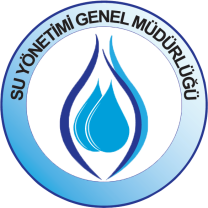 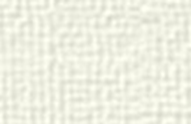 4/8
Türkiye Genel Durumu
Ötrofikasyon Parametreleri
Genel parametreleri (örn: Azot ve fosfor) veya tepki parametrelerinin (alg biyokütlesi, secchi disk derinliği, bulanıklık) tek başına kullanımı besin maddesi zenginleşmesini tespiti etmek için yeterli değildir. 
Örneğin, alg ile kaplanmış bir gölde genel parametreler düşük olabilir, çünkü alg büyokütlesine bağlanmış durumudadırlar. Dolayısı ile genel parametreler açısından sınır değerlere uyduğu gözlenebilir. 
Tam tersi şekilde azot ve fosfor parametreleri yüksek olup, göldeki yüksek  değişim hızı nedeni ile her zaman etkileri alg biyokütlesi veya çözünmüş oksijen ölçümlerinde göremeyebiliriz.
Ötrofikasyon Parametreleri
İlgili değişkenler:
Genel parametreler: toplam fosfor ve toplam azot
Tepki parametreleri: klorofil-a ve Secchi disk derinliği
SÇD göz önüne alınarak ek tepki parametreleri: 
Çözünmüş oksijen (hipolimnetik);
Fitoplankton biyokütlesi 
Fitoplankton indeksi (tüm populasyondaki % blue-green algler, alg patlama sıklığı);
Makrofit metrikleri;
Balık indeksi (Salmonids and Cyprinids percentages of the natural community, species composition, frequency and intensity of fish kill);
Algal Growth Potential (AGP) bioassays.
Toplam Fosfor (TP)
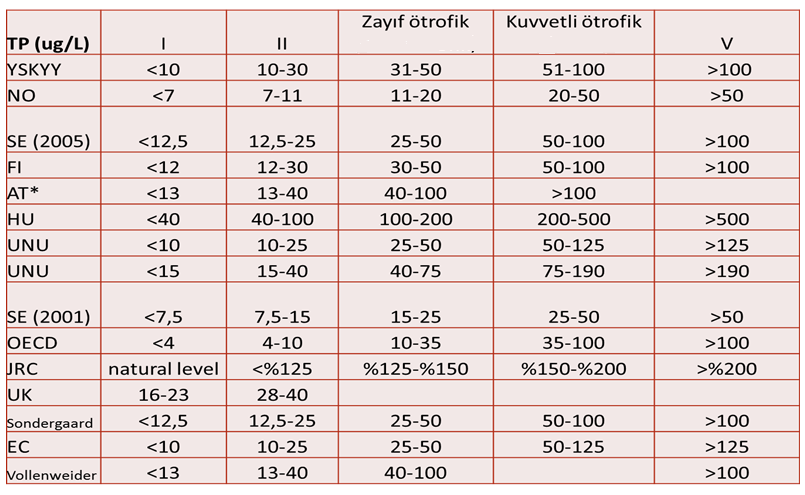 Toplam Azot (TN)
Klorofil a
Secchi Disk (SD)
ÇO/Oksijen Doygunluğu
Göl Su Kütleleri Nihai Değerlendirme
Teşekkür Ederim